Making the Case for New Generation Identity Internet
Monique J. Morrow, Sr. Distinguished Architect, Emerging Technologies
June 15,2022
monique.morrow@syniverse.com
Agenda
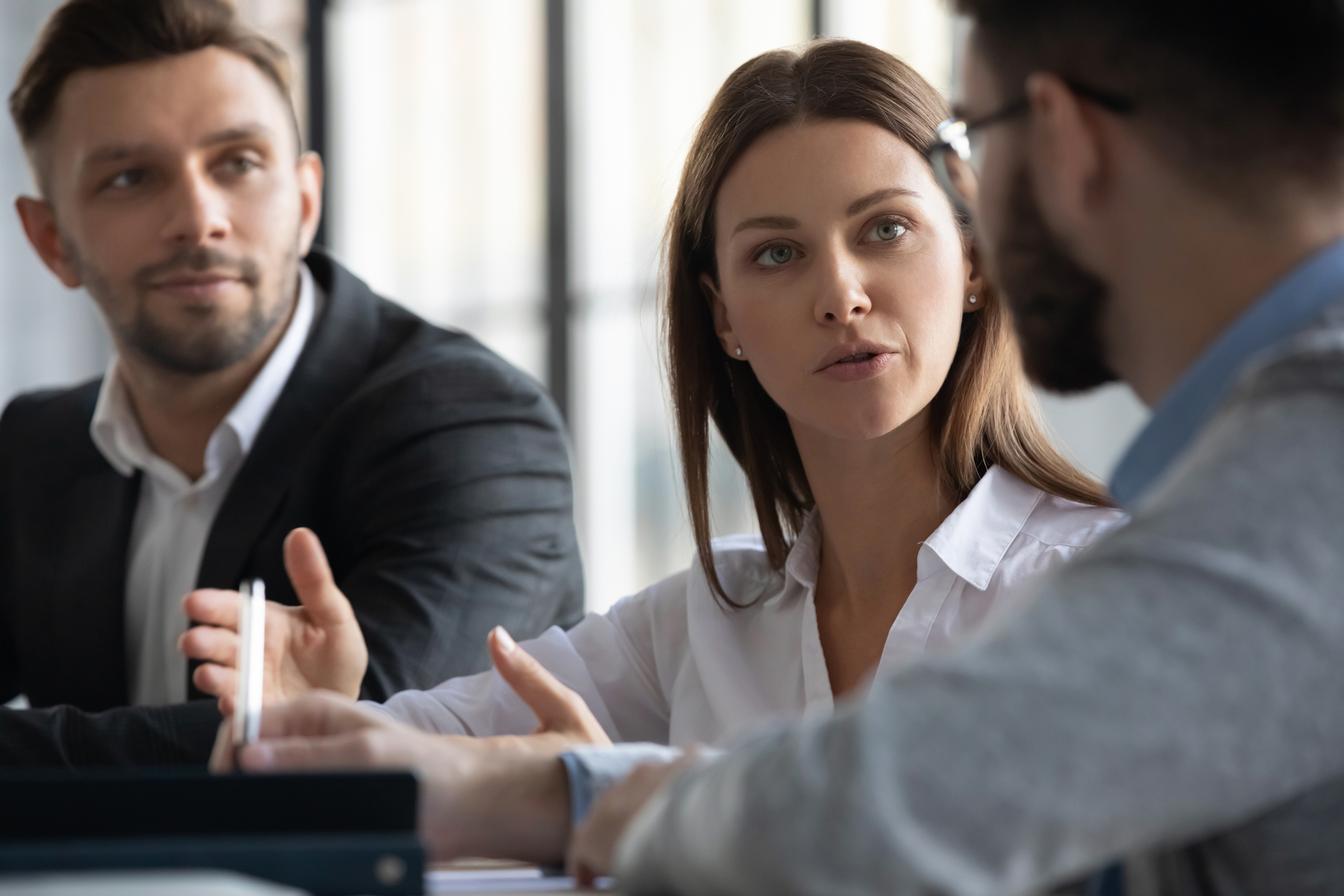 Framing the Problem
Trust
[Speaker Notes: Trust is Inherent in this discussion]
Framing The Problem
Some Insights*
*https://www.cheqd.io/blog/top-5-trends-in-decentralised-self-sovereign-identity-and-privacy-preserving-technology-in-web-3.0-2022
Taking a Step Back
Understanding Privacy Preserving Technologies
[Speaker Notes: These Privacy Enhancing Technologies have bee in development for years.]
Dollars and Cents
Can We Afford to Ignore?
Emerging Privacy Enhancing Technologies
Overview of the Technology Stack : Protecting Against Data Leakage
Differential Privacy
Homomorphic Encryption
Secure Multiparty Computation
Zero Knowledge Proof
Differential Privacy*
“Differential  Privacy is a rigorous mathematical definition of privacy. In the simplest setting, consider an algorithm that analyzes a dataset and computes statistics about it (such as the data's mean, variance, median, mode, etc.). Such an algorithm is said to be differentially private if by looking at the output, one cannot tell whether any individual's data was included in the original dataset or not. In other words, the guarantee of a differentially private algorithm is that its behavior hardly changes when a single individual joins or leaves the dataset -- anything the algorithm might output on a database containing some individual's information is almost as likely to have come from a database without that individual's information. Most notably, this guarantee holds for any individual and any dataset. Therefore, regardless of how eccentric any single individual's details are, and regardless of the details of anyone else in the database, the guarantee of differential privacy still holds. This gives a formal guarantee that individual-level information about participants in the database is not leaked.
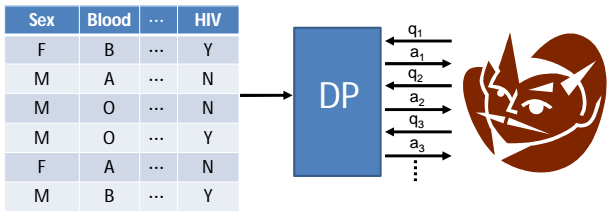 *https://privacytools.seas.harvard.edu/differential-privacy
[Speaker Notes: Differential privacy is not a single tool, but rather a criterion, which many tools for analyzing sensitive personal information have been devised to satisfy. It provides a mathematically provable guarantee of privacy protection against a wide range of privacy attacks, i.e., attempts to learn private information specific to individuals from a data release. Privacy attacks include re-identification, record linkage, and differencing attacks, but may also include other attacks currently unknown or unforeseen. These concerns are separate from security attacks, which are characterized by attempts to exploit vulnerabilities in order to gain unauthorized access to a system. Computer scientists have developed a robust theory for differential privacy over the last fifteen years, and major commercial and government implementations have now started to emerge.
Is differential privacy GDPR compliant?
If a cryptographically small failure probability is acceptable under the GDPR for data erasures, then it may also be acceptable for anonymization of statistical results. The use of (ϵ,δ)-differential privacy may also be considered pseudonymiza- tion under Articles 4(5) and 89 of the GDPR.]
Homormorphic Encryption*
*https://homomorphicencryption.org/
[Speaker Notes: Traditional encryption methods, such as AES, are extremely fast, and allow data to be stored conveniently in encrypted form. However, to perform even simple analytics on the encrypted data, either the cloud server needs access to the secret key, which leads to security concerns, or the owner of the data needs to download, decrypt, and operate on the data locally, which can be costly and create a logistic challenge. 
Cheap cloud computing and cloud storage have fundamentally changed how businesses and individuals use and manage their data. Traditional encryption methods, such as AES, are extremely fast, and allow data to be stored conveniently in encrypted form. However, to perform even simple analytics on the encrypted data, either the cloud server needs access to the secret key, which leads to security concerns, or the owner of the data needs to download, decrypt, and operate on the data locally, which can be costly and create a logistic challenge. Homomorphic encryption can be used to simplify this scenario considerably, as the cloud can directly operate on the encrypted data, and return only the encrypted result to the owner of the data. More complex application scenarios can involve multiple parties with private data that a third party can operate on, and return the result to one or more of the participants to be decrypted.]
Secure Multiparty Computation*
[Speaker Notes: A popular example to illustrate the basic idea behind SMPC is as the following:
Suppose a group of employees wants to learn their average salary in order to find out whether they are underpaid or not. However, they don’t want to disclose their individual salary information. An SMPC method can solve this problem:
Each employee is numbered from first to last.
The first employee chooses an arbitrarily large number and adds their salary to the number and tells the second employee the result.
The second employee adds their number to the value and tells the result to the third employee, and so on until the last employee.
After adding their salary to the result, the last employee tells the result to the first employee.
The first employee subtracts the large number they started with and divides the result by the number of employees in the group to obtain the average salary.
In this example, the large number chosen by the first employee hides his/her salary from others. On the other hand, the final result that the first employee receives from the last employee provides no information to the first employee about others’ salaries. As a result, the group, consisting of multiple parties, could securely compute the average salary without disclosing their salaries. What are its advantages?
Promotes privacy and data utility: SMPC can eliminate the tradeoff between data privacy and data utility since private or encrypted data doesn’t need to be shared with third parties or model owners to be utilized. By this means, it also eliminates the risks of data breaches and misuses stemming from data collection.
Reveals only the final result: SMPC only reveals the final result and doesn’t reveal intermediate information during the computation. Compared with federated learning, a machine learning approach where data is not collected from different parties but model parameters are communicated, SMPC provides a higher security level.
Less resource-intensive than other methods: Compared with fully homomorphic encryption, another cryptographic method that allows computation on encrypted data, SMPC requires less computing power.
What are its disadvantages?
Communication overhead: As illustrated in the example above, the SMPC method requires communication between parties, which can lead to high communication costs.
Vulnerable to attacks from colluding parties: For instance, the second employee and the fourth employee can collude to learn the third employee’s salary by subtracting the value sent by second to third from the value sent by the third to fourth.
It is important to note that there are techniques to solve these problems, but they usually come with higher computational costs.
What are its alternatives?
Cryptographic methods
Homomorphic encryption: HE enables computation on encrypted data without decrypting it first.
Zero-knowledge proofs: Zero-knowledge proofs are mathematical techniques to verify the truth about information without revealing the information itself.
Differential privacy: Differential privacy is a technique of adding a controlled amount of randomness to data that prevents malicious parties from obtaining information about individuals.]
Zero Knowledge Proof*
https://zkpstandard.github.io/zkproof.github.io/index.html
[Speaker Notes: My Favorite]
Moving From Research to Commercial Implementations
A Journey in Progress
[Speaker Notes: These Privacy Enhancing Technologies have bee in development for years.]
Self Sovereign Identity [SSI]*
Towards and Internet of Trust
[Speaker Notes: Data minimisation means collecting the minimum amount of personal data that you need to deliver an individual element of your service. It means you cannot collect more dSelf-sovereign digital identity expands this concept beyond just email addresses and enables data portability across different companies, industries, and even geographies — for far more types of personal/business data. Techniques such as selective disclosure allow people to control what they share and minimise it in a fashion that moves data ecosystems towards giving people more control over their data.ata than you need to provide the elements of a service…]
SSI Attributes
SSI and Intersectionality to Blockchain*
Despite the potential for online identities to unlock vast amounts of economic value, major concerns remain around privacy issues.
The two main types of digital identity – centralized and federated – place data control in the hands of service providers.
Self-sovereign identity takes back this control using blockchain technology but in order to succeed it needs a solid governance framework.
With the digitalization of various services in recent years, there are more and more opportunities for our personal identities to be utilized online in our daily lives – for instance, in e-commerce and social networking. 
In fact, it is predicted that the use of online identities could unlock the economic value equivalent of 6% of GDP in emerging countries and 3% of GDP in developed countries in 2030.

*https://www.weforum.org/agenda/2021/08/self-sovereign-identity-future-personal-data-ownership/
Technical Dimension for SSI*
[Speaker Notes: ttestations may include credentials that grant the identity-subject access rights or privileges, or may include verification of information such as a link to identity documents, professional certifications, credit history, or any other data or information. Every attestation that is linked to an identity-subject must be signed digitally by another identity-subject.
SSI systems may be compatible with a blockchain for documenting and attaching the transactions to each identity-subject’s profile. The blockchain would record transactions that include the adding or signing of attestations, the granting or revocation of access privileges, and so on. The blockchain documentation creates a record of the data integrity of a set of information linked to an identity-subject.
SSI hinges on the technical efficiency of its core concepts. For instance, no two people should have the same identifier (unicity), whereby the identifier cannot reference more than one identity-subject. This condition can be satisfied through the use of cryptography, i.e. mathematically ensuring that only unique identifiers are issued and preventing them from being reissued. In other cases, such as voting or credit checks for cross leverage, no one person should have more than one identifier ( singularity), whereby the relationship between the identity-subject and identifier is one-to-one only. This condition may be the most challenging in a pseudonymous and decentralised identity system. In a world which requires singularity of identification, technical tools and/or legal requirements that are exogenous to an SSI system appear to be a solution. The singularity quality of an identifier and identification system has traditionally been solved through centralised databases, wherein all sources of information can be aggregated to one authority that can cross check whether one identity-subject has multiple identities and identifiers (Wang & De Filippi, 2020).]
SSI Use Case Examples
Implementations in Progress
[Speaker Notes: https://www.fujitsu.com/global/about/resources/news/press-releases/2022/0414-01.html#:~:text=Tokyo%2C%20April%2014,digital%20identity%20technology.
Another proposal is self sovereign identity (SSI), where individuals store their digital ID in virtual wallets and provide their identity information when required. Once produced, the identity is used for authentication but not stored with the service provider. This enhances the users autonomy. SSI is built around principles of control, access, transparency, persistence, portability, interoperability, consent, minimisation, and user protection. Blockchain technology is another mechanism for autonomy promoting identity, as it stores information on how one’s identity is used. 
The Federal Government recognises that digital identity is a fundamental building block for successful digitisation. It is therefore pursuing the development of an infrastructure that allows the secure exchange of attributes, is suitable for Europe-wide use, and functions equally for identities of people, institutions, and things. The basis is the self-sovereign Identity (SSI) technology.
Showing Europe the potential of digital identities
Germany already has a national SSI-based digital identity ecosystem that now involves more than 60 stakeholders from the private and public sectors. With the digital hotel check-in, there is already a live use case. In the coming months, the German government plans to implement further national use cases.
Germany and Spain are now joining forces to work on a cross-border, decentralised ecosystem for digital identities. Through the signing of a joint declaration, both countries have committed to a close collaboration. For Germany, Minister of State for Digitisation Dorothee Bär signed the declaration with Spain and commented: "Through our partnership with Spain, we are pleased to take the next step in showing the whole of Europe the potential of user-centric, decentralised identities“.
German-Spanish pilot project
The  joint declaration between Germany and Spain PDF, 120 KB, not barrier-free foresees the design and conceptualization of a cross-border pilot to be implemented in the near future. Both countries will also exchange information and best practices in the area of self-sovereign identity (SSI) at the technical, regulatory, and operational levels. The findings from the pilot project are to be incorporated into the further development of the European Framework for Digital Identity. Other European Member States who share the same vision of an EU-wide digital identity ecosystem are welcomed to join.
Citizens always at the heart of the European approach
With the joint declaration, Germany and Spain are developing an ambitious vision of digital identity at national and European level. They are guided by the European approach to digitisation, which puts people at the centre and is based on common European principles and values. Digital identity should enable citizens in Europe to securely share their own identity data under their exclusive control. This, in turn, is the basis for the provision of digital services in the public and private spheres.
"Citizens should be able to have control over their data and their identity. The cooperation we are starting today with Germany on a self-sovereign digital identity is another step on the European path towards data sovereignty" said Carme Artigas, Secretary of State for Digitalisation and Artificial Intelligence in Spain.]
Building an Internet of Trust with SSI*?
An Opportunity
[Speaker Notes: in “Self-Sovereign Identity,” Johannes Sedlmeir makes a clear distinction between two concepts too often mixed: “identity” and “identifiers”. What we are experiencing in today’s Web are some external organizations identifying us as citizens, community members, customers, etc. But this isn’t our “identity.” Those are identifiers. 
Browse any website, use any mobile application and we are invited, or sometimes forced to create such identifiers (which can then be used to subsequently login). With each one of these identifiers, we are asked to relinquish our personal information and allow detailed tracking. Of course we are getting something in exchange: free access to an attractive service. But at what cost? What does each provider know about us? Do we realize that all the messages we send, all the content we create and our every move is stored and processed? How many of these companies hold a copy of our banking details and/or our government-issued IDs? 
The overwhelming majority of us have no idea and we would be shocked if we were told in detail.
In today’s Web, our personal data, and so our identity, belongs to someone else, because everything we do is via identifiers behind which centralized databases systematically store all our data. Unfortunately, we only exist via these identifiers under the control of companies or governments. We can disappear on a whim of these entities. Each one of these centralized databases also is an attractive target for hackers, leading to ever increasing identity fraud issues. For example, already a third of US consumers have suffered from identity theft. In 2020 only, the FTC handled 2.2 million child identity theft incidents, while 15 million Americans become victims of identity theft every year.]
Summary and Recommendations
Next Steps